ШКОЛСКИ ЧАС
МАТЕМАТИКА ЗА 5. РАЗРЕД
ИЗРАЧУНАВАЊЕ ПОВРШИНЕ КОЦКЕ
утврђивање
Да поновимо:
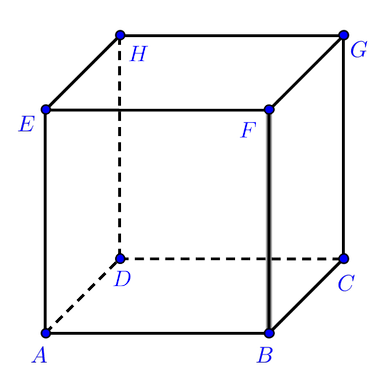 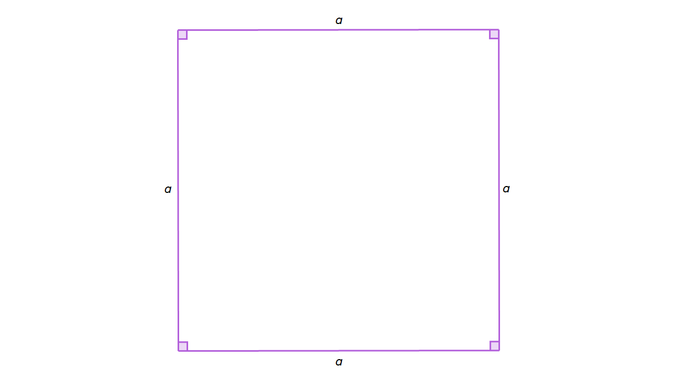 1. Задатак
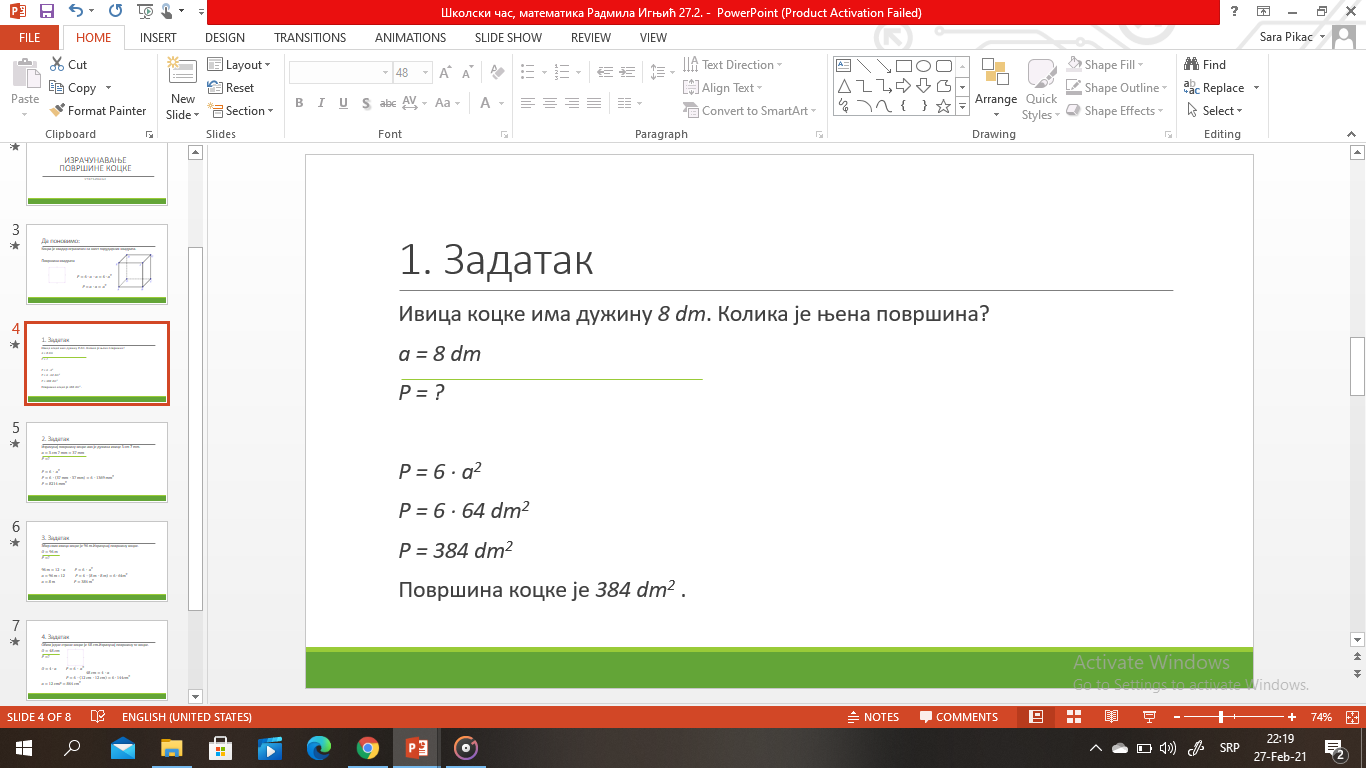 2. Задатак
3. Задатак
4. Задатак
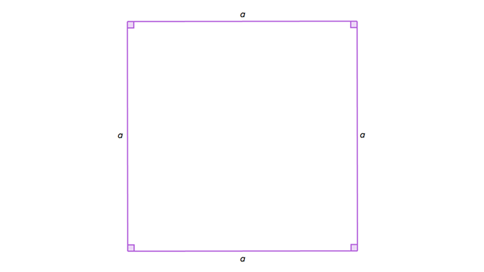 Задаци за самостални рад
Радна свеска страна 79 и 80, од 1. до 4. задатка.